«Қазақ тілін  
білесің бе?»  
 сайысына қош келдіңіздер!
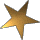 1
2
3
4
5
Сен қазақ тілін білесің бе?
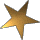 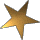 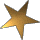 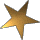 Жалпы сұрақтар
1
2
1
2
3
4
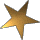 Кім жылдам?
1
2
3
4
5
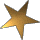 Ой жүгірту
1
2
3
4
5
Бәйге
1
2
3
4
5
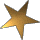 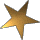 Ойынды аяқтау
1
10 балл
СҰРАҚ
Дыбыстар неше топқа бөлінеді?
(дауысты, дауыссыз)
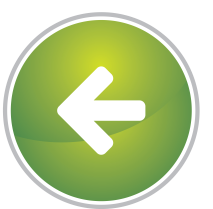 3
30 балл
СҰРАҚ
Мемлекеттік елтаңбаның авторлары
(Шота Уәлиханов, 
Жандарбек Мәлібеков)
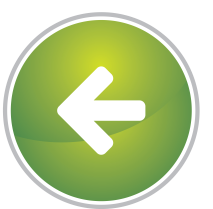 2
20 балл
СҰРАҚ
Заттың атын білдіретін сөз табы.
(зат есім)
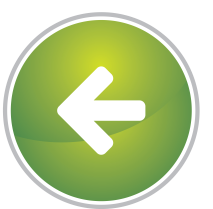 3
30 балл
СҰРАҚ
Бес, алты, сегіз, екінші 
қай сөз табы?
(сан есім)
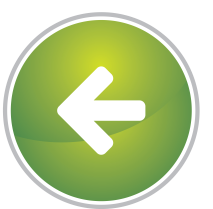 4
40 балл
СҰРАҚ
Қазақстанның мемлекеттік рәміздерін атандар?
(ту, елтаңба, әнұран)
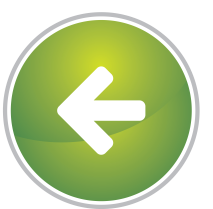 1
10 балл
СҰРАҚ
Дауыссыз дыбыстар неше топқа бөлінеді?
(қатаң, ұяң, үнді)
(қатаң, ұяң, үнді)
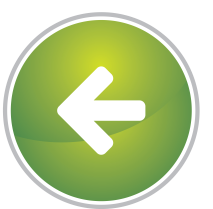 1
10 балл
СҰРАҚ
Бір жылда неше ай бар?
12
Жауап:
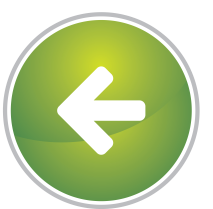 2
20 балл
СҰРАҚ
Қазақстанның астанасын атандар
( (Астана қаласы) )
Жауап:
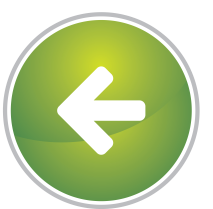 3
30 балл
СҰРАҚ
16 желтоқсанда Қазақстанда 
қандай мерекені тойлаймыз?
(тәуелсіздік күні)
Жауап:
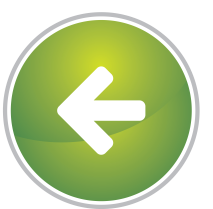 4
40 балл
СҰРАҚ
Қазақстан қандай мемлекет?
тәуелсіз
Жауап:
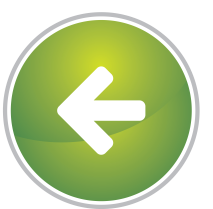 1
10 балл
СҰРАҚ
Қазақ әліпбиінде қанша әріп бар? Оның ішінде қазақ тілінің төл дыбыстары нешеу?
42, 9
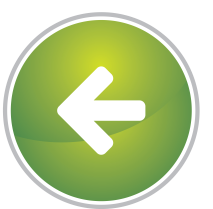 2
20 балл
СҰРАҚ
Мемлекеттік Тудың авторы кім?
Шәкен Ниязбеков
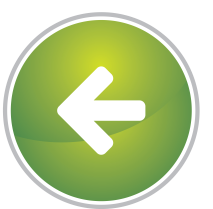 3
30 балл
СҰРАҚ
“Мемлекет” деген сөзде неше буын бар?
Үш буын.
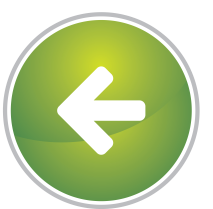 4
40 балл
СҰРАҚ
“Елтаңба” деген сөзде неше буын бар?
үш
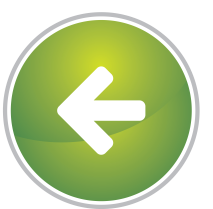 2
20 балл
СҰРАҚ
Қазақ тілінде екпін сөздің 
қай буынына түседі?
А) бірінші буынға
Б) соңғы буынға
В) тұйық буынға
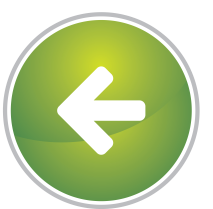 4
40 балл
СҰРАҚ
Тәуелдік жалғауда тұрған сөзді  табыңдар
А) оқушымын, баламын
Б)анам, әкең
В) әкеге, балаға
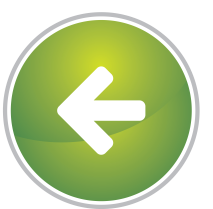 1
10 балл
СҰРАҚ
Сан есімнің сұрақтары
(Неше? Нешінші? Қанша?)
2
10 балл
СҰРАҚ
“Бәйтерек” қай жылы салынды?
Оның биіктігі қанша метр?
2002 жылы, 97 метр.
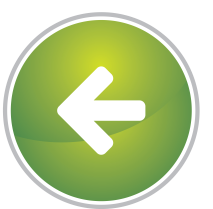 3
10 балл
СҰРАҚ
Қазақстанның  елбасы кім?
Нұрсұлтан Әбішұлы Назарбаев
4
10 балл
СҰРАҚ
Мемлекеттік әнұранның авторлары.
(Жумекен Нәжімеденов,
Нұрсұлтан Назарбаев)
ТІЛ  ӨНЕР(мақалды жалғастыру)
Ойлы болсаң, озып көр(логикалық сұрақтар)
ҚЫЗЫҚТЫ
КӨРІНІСТЕР!
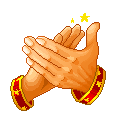